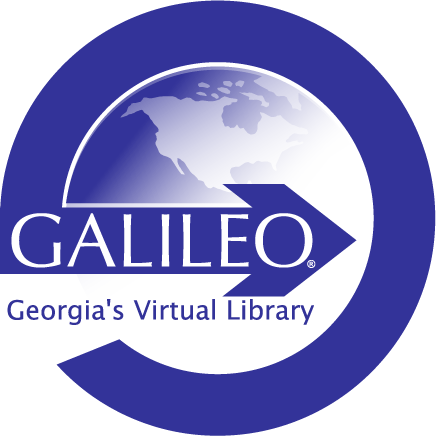 Tailoring Your GALILEO Portal: Unleashing the Power of GALILEO Admin
Mike White
GALILEO Support

June 11, 2024 -  11:00 AM
Agenda
What is GALILEO Admin?
GALILEO Admin Demo
GALILEO Local Resource Integration (GLRI)
Brandings
Customizing Bento Boxes 
Customizing Featured Resources (In the Spotlight)
Institution Information
Wayfinder Keywords
Institutional Links
View by Subscription type *
Hide Tools
Agenda
Customizing GALILEO-managed Resources
Managing the display of resources
Adding additional Subjects to GALILEO resources
Adding additional Keywords to GALILEO resources
Add branding to cost-share resources *
Account Types
Upcoming Training
Q&A
What is GALILEO Admin?
GALILEO Admin is an administrative area that allows you to customize the GALILEO portal and view and edit institutional information. In GALILEO Admin, you can add locally purchased resources (GLRI) to your database list, add banners, customize bento boxes, manage the “In the Spotlight” area, view your institutional information, manage brandings, run institutional reports, and more.
DEMO !
GALILEO Local Resource Integration (GLRI)
Resource Logo
Branding Image and Note
GLRI Management – Viewing / Searching
GLRI Management – Creating/Copying Record
Create new record from scratch
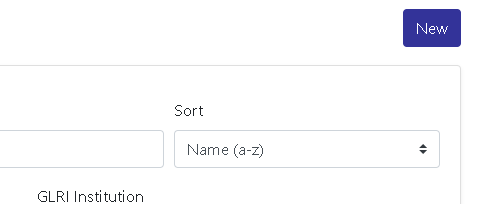 Copy existing record.
GLRI Management – Updating Records (1)
GLRI Management – Updating Records (2)
GLRI Management – Updating Records (3)
GLRI Management – Updating Records (4)
Brandings
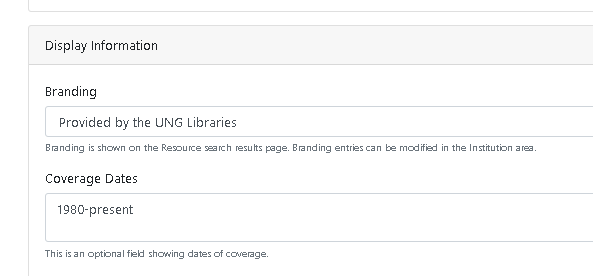 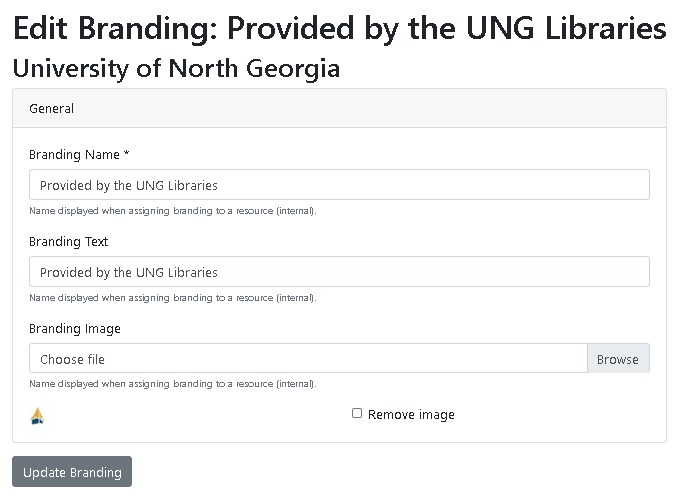 Banners – Adding Banner
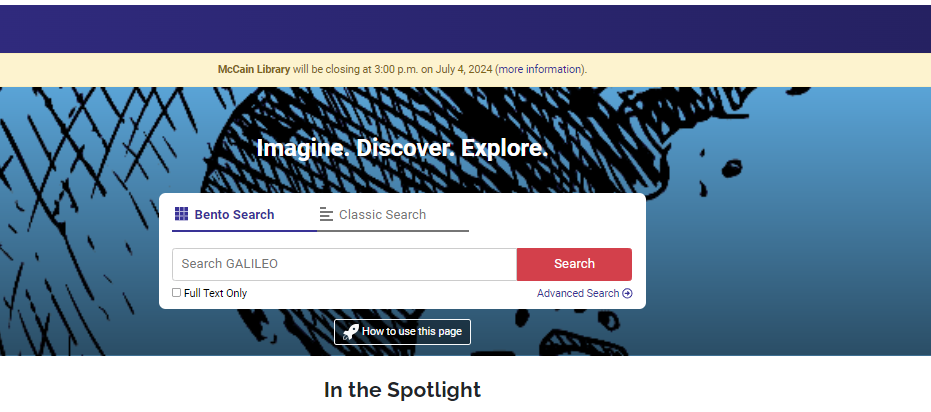 Bento Box Overview
Bento Box: Customize/Reorder
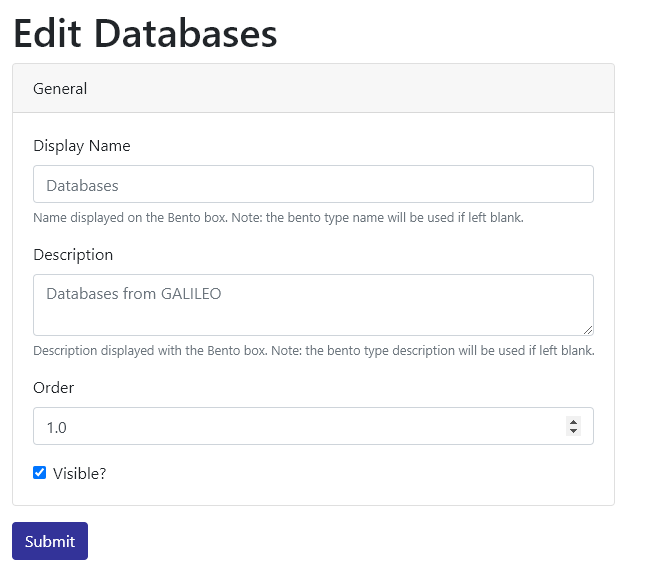 New Bento Box
Enhanced Custom EDS Resource Bentos
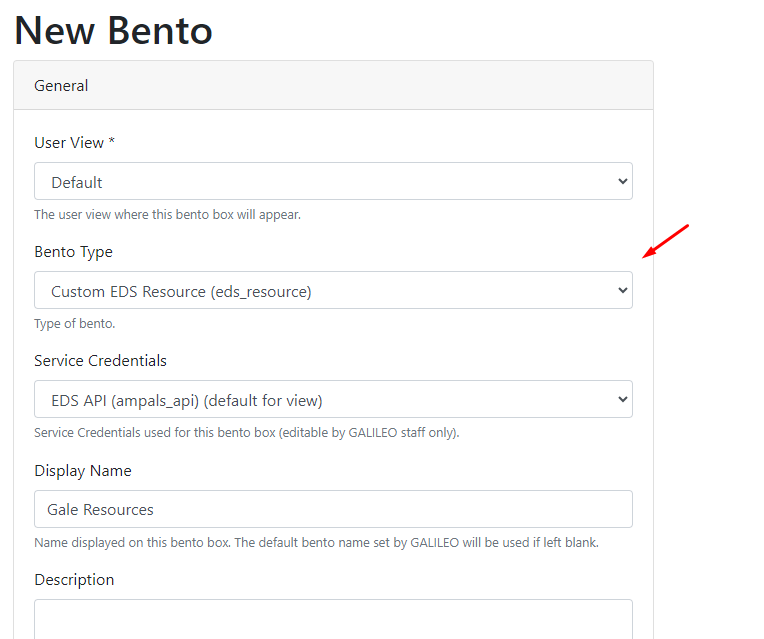 Restore Bento Defaults
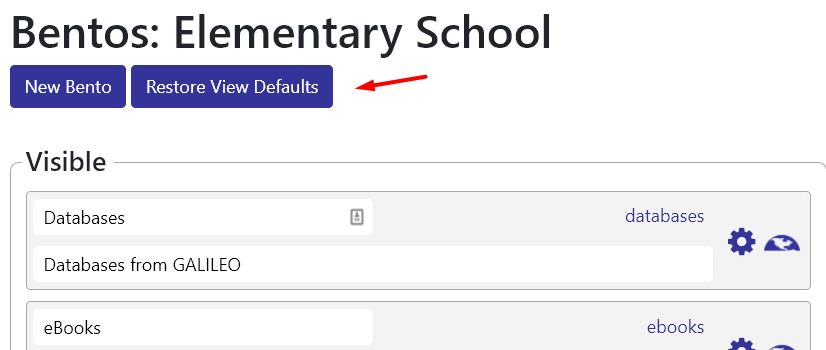 Deleting Bento
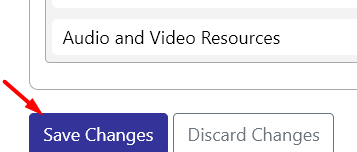 Featured Resources (In the Spotlight)
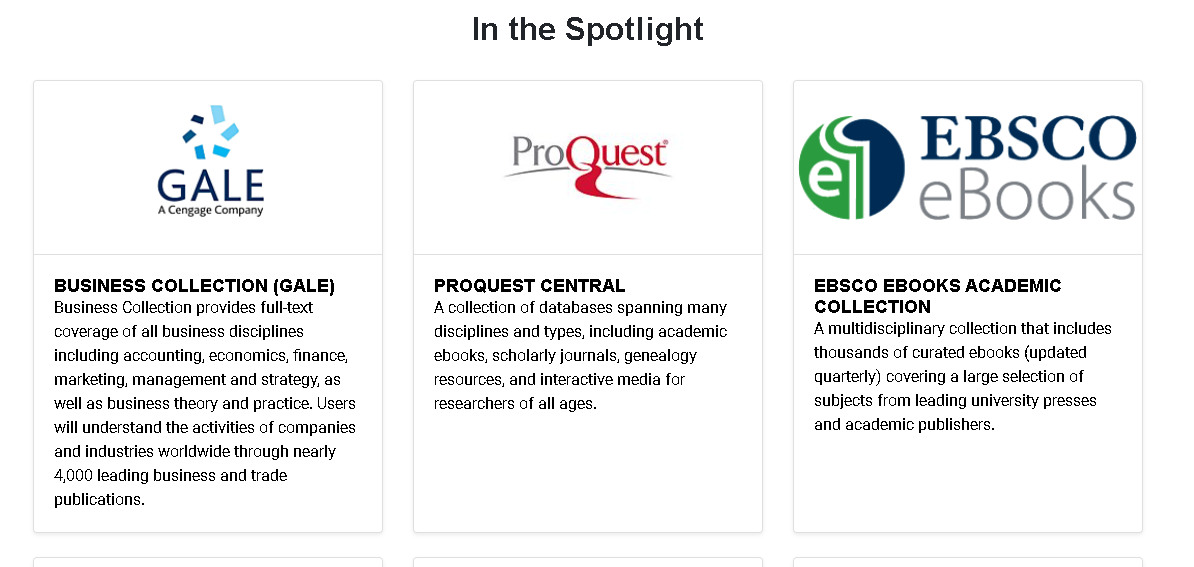 Institution Information (Editing)
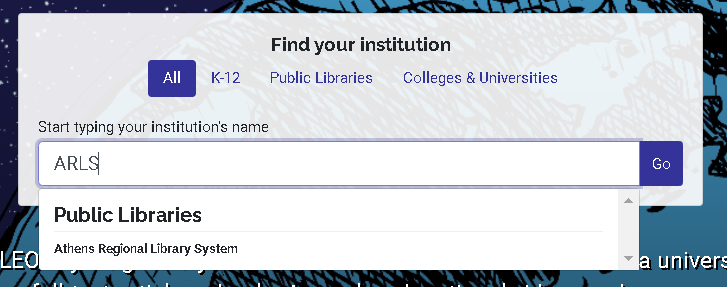 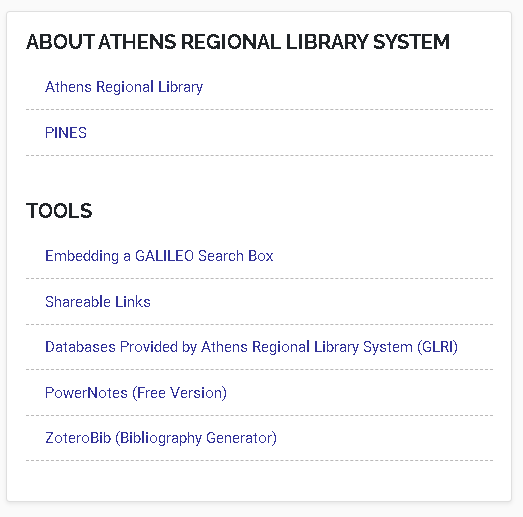 Site Information (Editing)
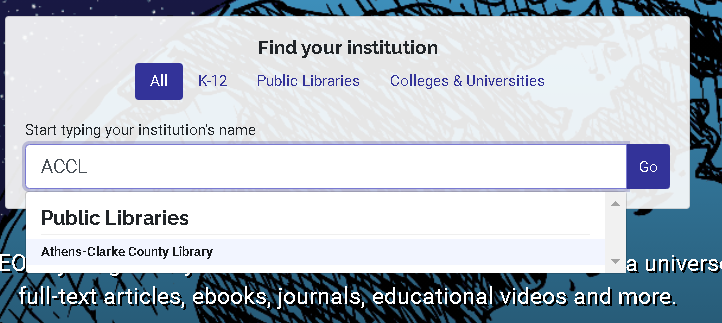 Customizing GALILEO-managed Resources
Customizing GALILEO-managed Resources
Customizing GALILEO-managed Resources (Editing)
Add institutional branding to cost-share resources
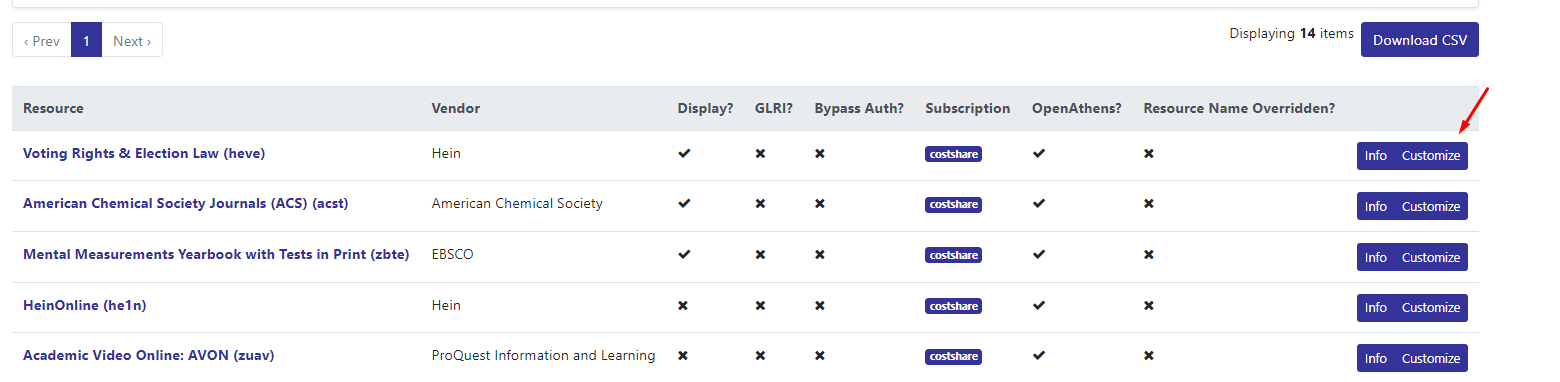 Rename GALILEO managed resources
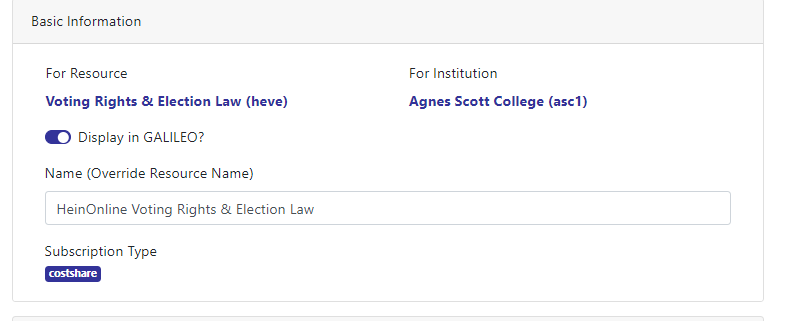 Customizing GALILEO-managed Resources (Viewing)
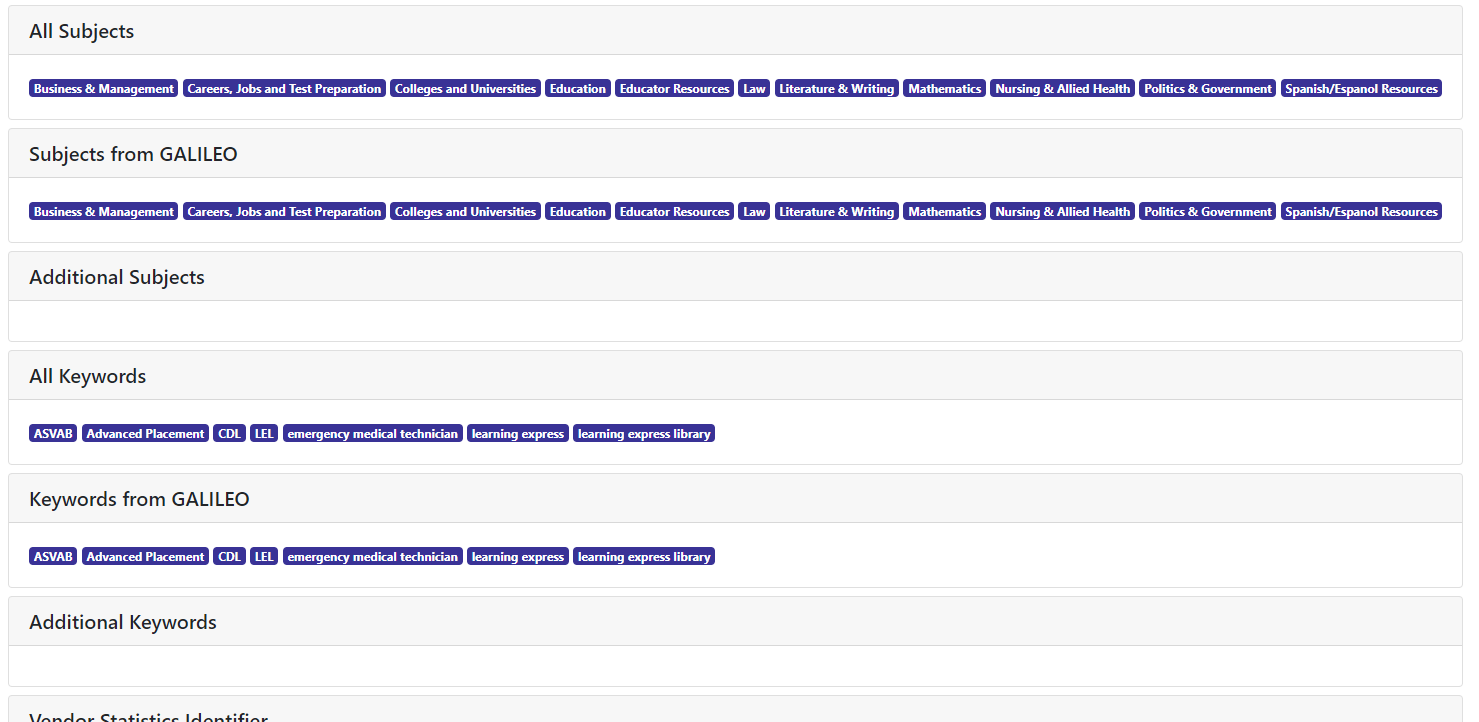 Customizing resources in K-12 Views (K-12 and GPLS only)
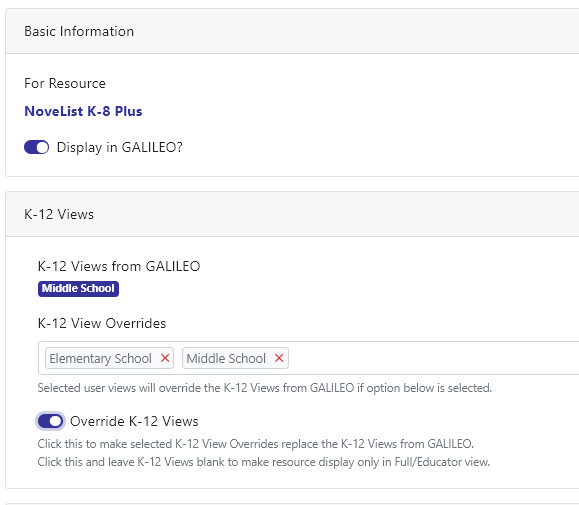 Resource K-12 Views Show Page (K-12 and GPLS only)
User Account Types
VIEWER (new)
GENERAL
ADVANCED
Banners
In the Spotlight
Bento customization
Featured Resources
Customizing GALILEO-managed Resources
Institution Information
Reporting
Institutional Reports (Express Link, Serials, GLRI, and Resources)
View-only access to everything
Unable to edit any fields
Everything General Users can do plus:
Local Resource Management (GLRI)
Brandings
Upcoming GALILEO Admin Training
GALILEO Admin I: 
Covers In the Spotlight, Institutional Information, Reports, and Customizing GALILEO Provided Resources
 For General and Advanced Users
GALILEO Admin II: 
Covers Local Resource Integration (GLRI) and Branding

For Advanced Users Only
Training available based on need
July 9 @ 10am (1.5 hours)
August 8 @ 2pm (1.5 hours)
Questions?
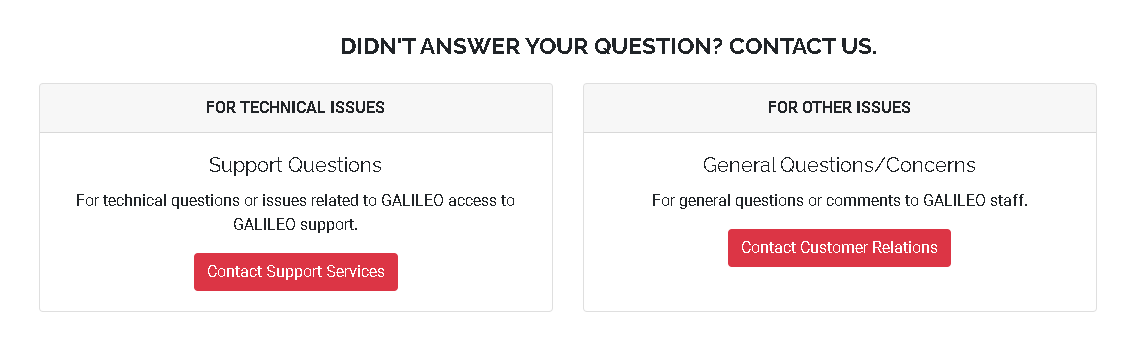 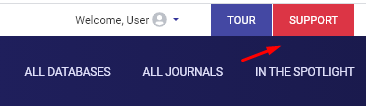 https://www.galileo.usg.edu/contact/